BUDGET SUPPLéMENTAIRE
2023
07/11/2023
1
Objectifs du budget supplémentaire
Reprise du résultat 2022 et financement des restes à réaliser en investissement

Ajustement des crédits ouverts au budget primitif, dépenses et recettes, en fonction des informations nouvelles

Ouverture de crédits nouveaux en cas d’urgence ou d’imprévu

In fine, ajustement de l’autofinancement prévisionnel et des recettes d’emprunt ouvertes au BP.
2
Inscription des resultats antérieurs
Résultat de fonctionnement 2022 :  + 20,4 M€
Financement de la section d’investissement : 
-13,6 M€

Résultat 2022 : -2,9 M€
Restes à réaliser à financer : - 10,6 M€
-
Financement disponible au BS :  + 6,8 M€
=
3
Ajustements budgétaires sur les dépenses de fonctionnement (+1,92 M €)
Des ajustements techniques liés au contexte économique et réglementaire:
Non application du bouclier tarifaire dans le cadre du marché global de performance énergétique
Prise en compte de l’inflation sur le carburant, la restauration, les produits d’entretien, le papier
Nettoyage des nouveaux groupes scolaire Jean Jaurès et Joséphine Baker
Contentieux en cours
4
Ajustements budgétaires sur les dépenses de fonctionnement (+1,92 M €)
Des ajustements emblématiques des politiques municipales:
Animation de la vie des quartiers (inauguration du square Brassens, accompagnement des évènements sportifs)
Soutien aux associations (clubs sportifs, associations culturelles, centres sociaux, Restaurants du Cœur)
Actions pour le développement durable (gradation de l’éclairage public,  suivi du marché de performance énergétique)
5
Ajustements budgétaires en dépenses d’investissement
Des réductions de crédits pour 1,9 M € rendus possibles par des coûts moindres sur certaines opérations ou liés aux calendriers de projet

Qui permettent une réaffectation de crédits pour surcoûts et besoins nouveaux pour 1,3 M €
6
Ajustements budgétaires en dépenses d’investissement
7
Ajustements budgétaires en dépenses d’investissement
Focus sur des ajustements emblématiques des politiques municipales:

Achat d’un terrain rue du Maréchal Joffre pour poursuivre la politique de ville nature et nourricière

Renforcement du programme de plantation et de constitution de corridors écologiques

Préservation du patrimoine municipal avec la restauration de l’église St Pierre du Bourg
8
Achat d’un terrain rue du Maréchal Joffre pour poursuivre la politique de ville nature et nourricière
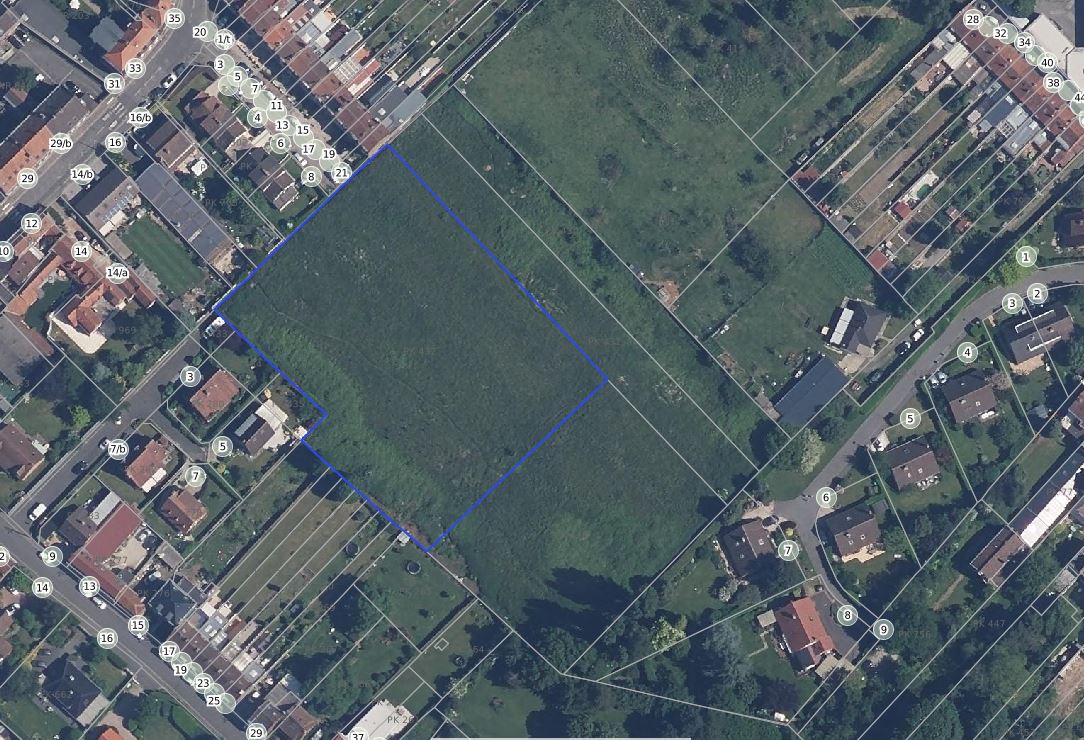 9
Renforcement du programme de plantations et de constitution de corridors écologiques:
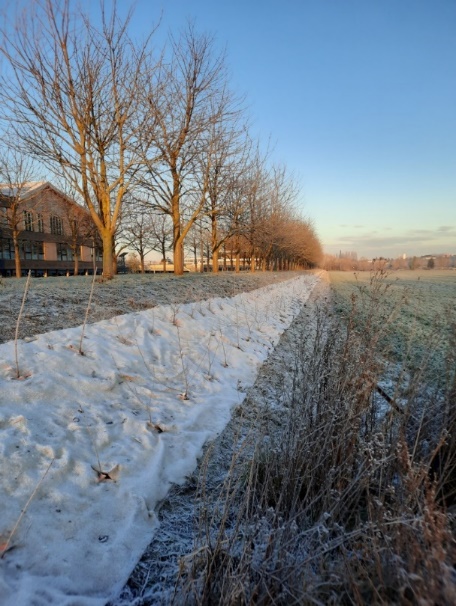 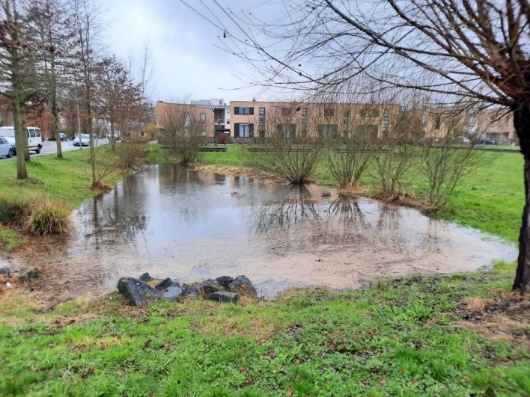 Remplacement d’une haie conifère par une haie champêtre au jardin de la Maison des Ainés ;

Remplacement de conifères le long du stand de tir à Ascq par une haie champêtre ;

 Mares : quai Hudson
Haies champêtres (3 zones) -> 600 ml

2 buttes à abeilles solitaires
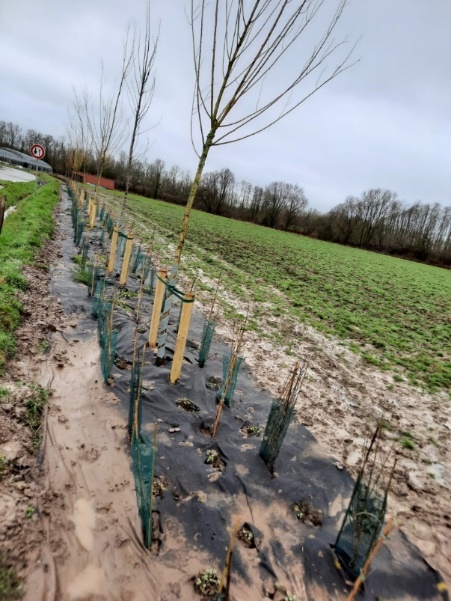 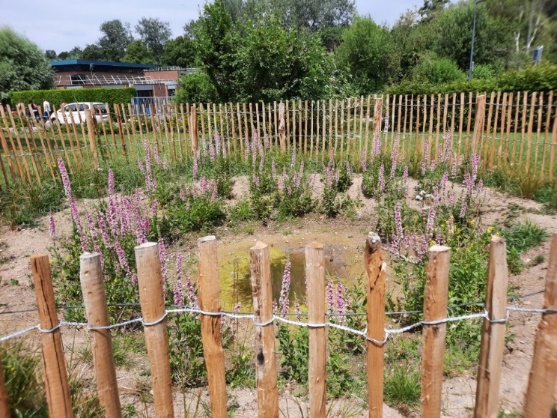 * Exemples d’aménagements similaires
Renforcement du programme de plantations et de constitution de corridors écologiques:
- Ilot de biodiversité/mare/parcelle refuge : l’exemple du Pont de Bois
- nouveaux écuroducs
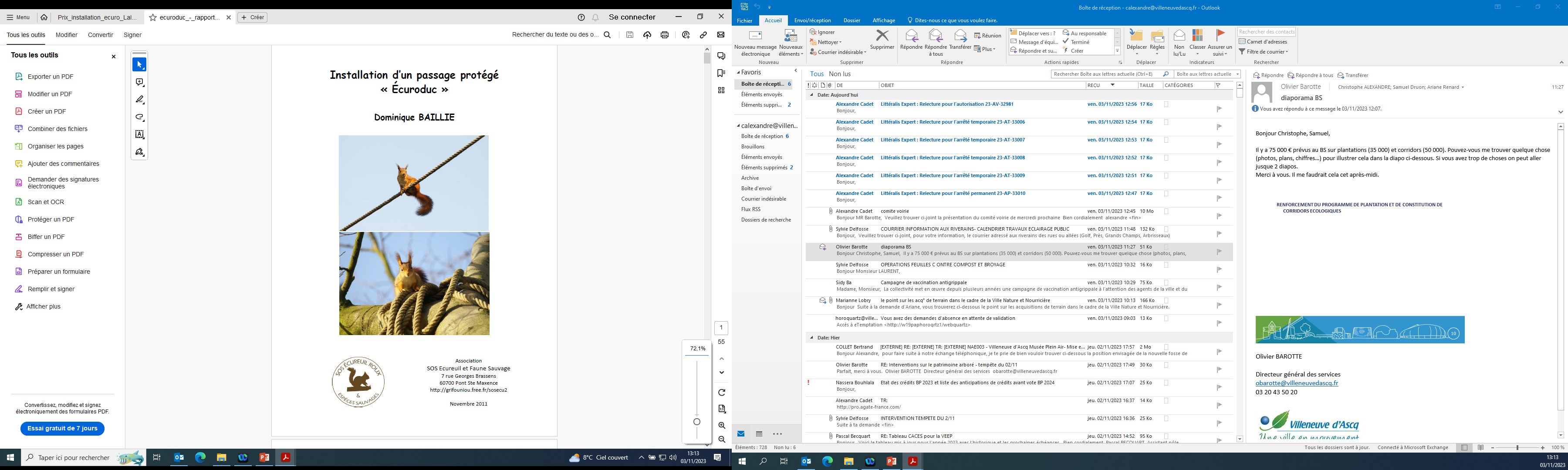 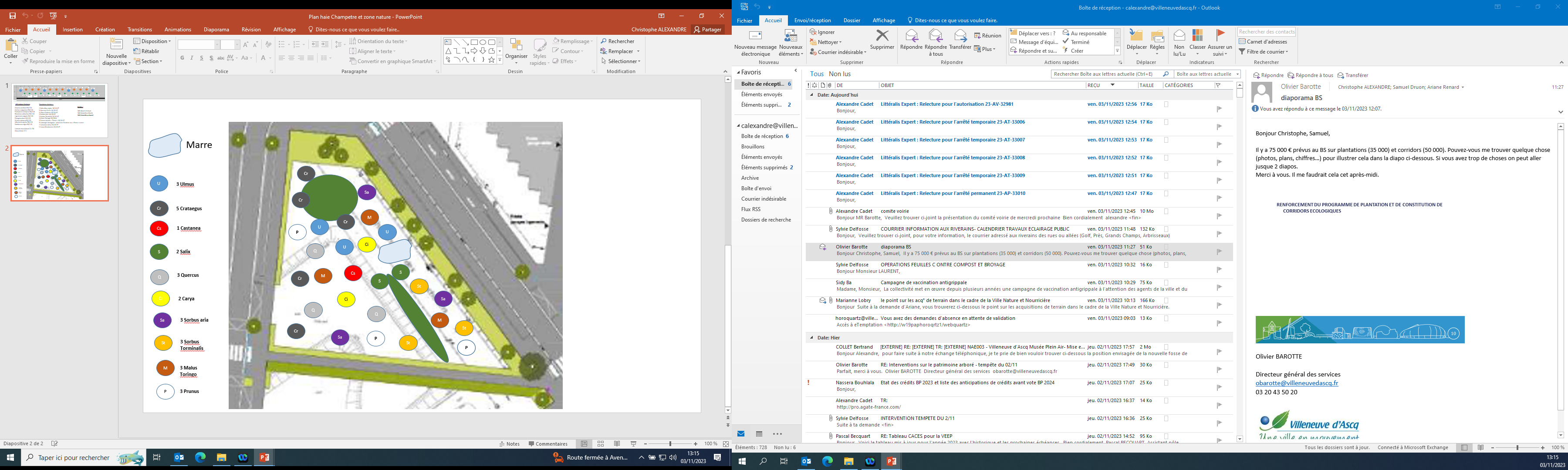 Preservation du patrimoine municipal Eglise Saint Pierre
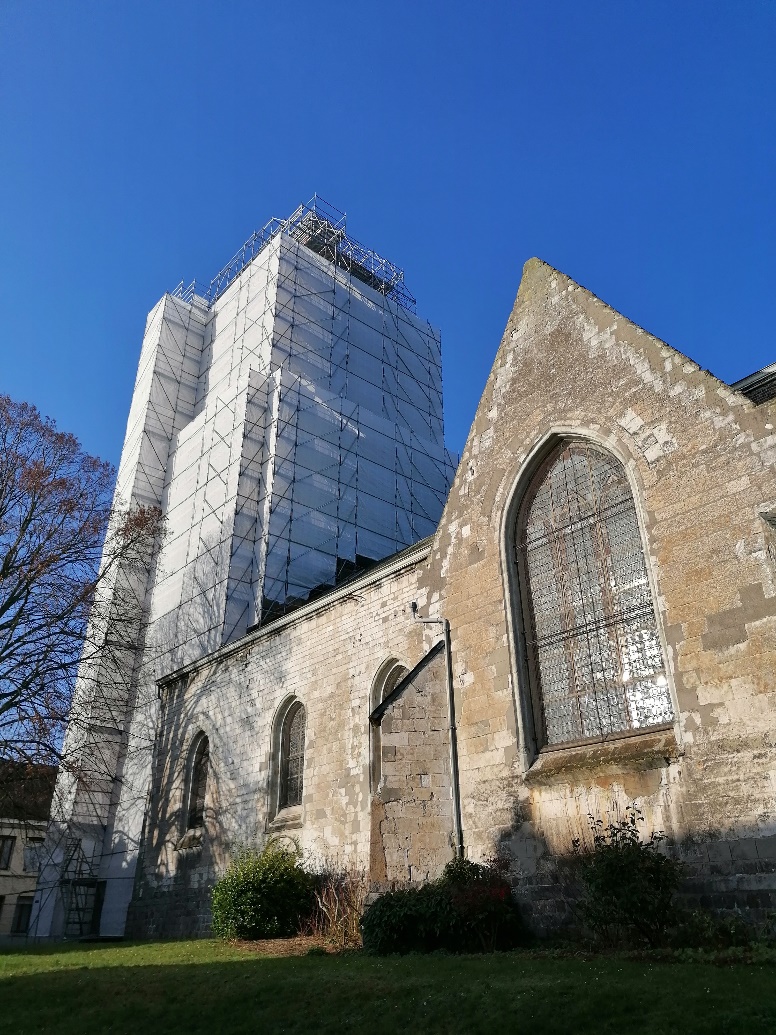 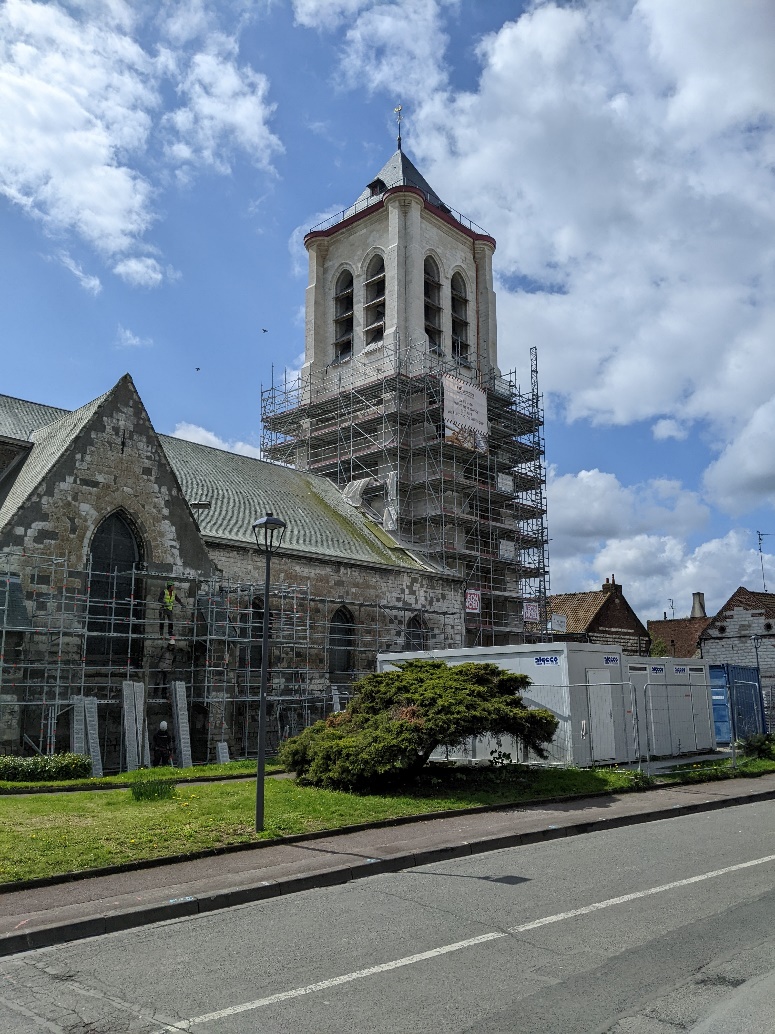 12
Ajustements budgétaires RECETTES fonctionnement
Des dotations d’État et recettes de fiscalité proches des prévisions du BP :  +22 000€

Autres recettes inscrites : 
	Sinistres assurés et contentieux : + 156 000€

	Part fonctionnement du FCTVA : + 87 000€
13
Ajustements budgétaires RECETTES fonctionnement
14
Ajustements budgétaires RECETTES INVESTISSEMENT
FCTVA : + 125 000€

Subventions : 
+ 795 000€ dont 
129 000€ liés à la coupe du monde de rugby (stade Théry)
15
synthèse
Les dépenses d’équipement après BS tiennent compte des réductions de coût et des projets différés ainsi que des reports de crédits.
Montant total : 41,4M€.
16
synthèse
Part des dépenses d'équipement financées par emprunt après BS
17
Conclusion
Compte tenu de la reprise du résultat, des réductions de crédits et des inscriptions nouvelles, le BS 2023 s’équilibre en fonctionnement à un montant de 7,1M€.

La section d’investissement reprend les reports de crédits et les ajustements mentionnés précédemment pour un total de 19,6M€.

Un niveau d’investissement maintenu (41,4M€), un niveau d’emprunt maîtrisé (diminution de l’inscription budgétaire de 6,9M€)

Des ajustements budgétaires qui renforcent l’action municipale.
18
Budget supplémentaire
Conseil Municipal du 7 novembre 2023
19